Social Media & Marketing
Warmup
1.  Do you use Social Media?

2. If yes, what platform(s) do you use?

3.  Do you follow any brands or companies online?
Social Media
The concept of Social Media started in the 1970’s with computers being used to communicate

In the early 1980’s  Bulletin Board Systems (BBS) were created and acted as forums for people to exchange files and communicate
Games & other pirated software were frequently downloaded
People would post messages and comment on content

Internet was accessed via telephone lines & long distant rates made many groups local based
Online comments led to face-to-face meetings 
Antisocial became social
Social Media
CompuServe had thousands of forums that were well known
Started in 1969 with business
1979: Paved the way for Americans interest in online communication
Kick started the use of email outside of the workplace

America Online (AOL) was key in email and member profiles (1985)
Could search for people / personalities
Could list pertinent and personal information about yourself
Instant Messaging & Chatting

Blackboard is founded as an online course management system (1997)
Social Media History
Classmates.com
Went from connecting with anyone to people you went to school with
Promoted the idea of reconnecting with people from your past virtually was a positive thing
Instant success
Currently has 540 million registered accounts

Online Niche Social Sites:
SixDegrees.com (Ended in early 2000’s)
AsiaAvenue.com
BlackPlanet.com
MiGente.com
Social Media Starters
Friendster (2002)
Group people by “circle of friends”
Within a year  it had over 3 million users and a lot of investment interest

LinkedIn (2003)
Connects business people with other professionals 
175 million users

MySpace(2003)
Targeted a young demographic with music, videos, and fun features
Companies and artists created interesting URL’s
Partially owned by Justin Timberlake
Social Media Timeline
Second Life (2002)
WordPress (2003)
Flickr (2004)
Facebook (2004)
Bebo: Blog Early, Blog Often (2005)
Reddit (2005)
YouTube (2005)
Twitter (2006)
Tumblr (2007)
Pinterest (2010)
Google + (2011)
[Speaker Notes: http://www2.uncp.edu/home/acurtis/NewMedia/SocialMedia/SocialMediaHistory.html]
Social Media’s Most Common Today
Facebook
Twitter
LinkedIn
Pinterest
Google Plus+
Tumblr
Instagram
VK
Flickr
MySpace
[Speaker Notes: Blackboard is founded as an online course management system (1997]
Social Media Among Teens
Twitter
Instagram
Facebook
Pinterest
Reddit
Snapchat
Tumblr
Kik
Vine
Pheed
Social Media Marketing
Why Social Media Advertising?
Commercials are becoming harder & harder to gain viewer attention
DVR
Online viewing

Shorter, more natural form of advertising
Not a lot of people, often just reinforces the brand
Filming looks amateur-ish
Allows for behind the scenes clips
Instagram prides itself on high level photos.  Ads will be higher level as well.
Opposite of Facebook
No weight loss ads or weird tricks.
Ads are simple yet sophisticated 

Budget for a social media film is much smaller
Social Media & Marketing Trends
86% of companies believe social media marketing is important

69% of Marketers plan on increasing their use of youtube; making it the top investment in 2013

Only 5% of companies use podcasting but 24% plan on using it and 32% are interested in it

Facebook & Linkedin are currently the two most important social networks for marketers

89% of Marketers find that increased exposure is main benefit of Social Media
Fortune 500 Corporate Use
Facebook:		
Retailers (96%)
Telecommunication Companies (88%)
Twitter:
Commercial Banks (94%)
Food & Consumer Products (93%)
Retailers (91%)
Social Media Marketing Key Terms
Impression:  The number of times an advertisement is seen
Does not have to be clicked 
Each time an ad is seen it counts as 1 impression

Engagement: Sum of Replies, Tetweets, & Mentions
Replies:  “@SimplyMeasured Your Reports Rock!”

Retweets: “RT @SimplyMeasured: We’ve made some great updates to our Twitter Account Report. Check it out!”

Mentions: “I really love that @SimplyMeasured charts are dynamic within Excel!”
Social Media Effectiveness
How many views an ad receives = Awareness

How many clicks an ad receives = Interest

How many fans or followers they have = Interest

Online Purchases = New Customer Conversions 

The goal is to get customers talking about your product versus just recognizing it
Websites that Track Brand Success
HootSuite:  https://hootsuite.com/ 
SocialMention: http://socialmention.com/ 
Klout: http://klout.com/home
Facebook Insights: 
Twitter Analytics:  https://analytics.twitter.com/about 
Google Analytics: http://www.google.com/analytics/
Bitly
TwitterReach: http://tweetreach.com/reports/10354081 
KeyHole: http://keyhole.co/
Example: #ardreykell
Example:  KeyHole
Posts
Users
Reach
Impressions
Top Posts
Timeline of Posts
Topsites
Share of Posts
Most Influential & Recent Users
Demographics
Location
Sources
Topics
Comparing Social Media Giants
Comparing Social Media Outlets
Facebook owns Instagram
Facebook has more than 1.23 Billion monthly active users
Instagram has more than 200 million monthly active users

Instagram has started selling ad space in October

Companies pay a fee to have ads inserted into viewers feeds

Instagram videos record up to 15 seconds (mobile advertising)
Twitter owns Vine	
Twitter has just 200 million active users
Vine has roughly 40 million users


Companies cannot buy advertising space on Vine
Vine is still ad free

Companies can use Vine to post videos

Vines are 6 seconds
[Speaker Notes: http://expandedramblings.com/index.php/by-the-numbers-17-amazing-facebook-stats/#.U0dW5VEWTDE]
Facebook & Instagram
Facebook Video Ads
Facebook wants to increase its ad revenue amongst firms with Facebook accounts
Create 15 second premium video ads that will start playing automatically when you scroll past them in feeds
Once you click on the ad; the ad will expand & sound will launch
Tested with movie Divergent in December

$1 million dollars a day to have ads placed on 1 of 4 demographics
Women under 30 
Women over 30
Men under 30 
Men over 30
$2.4 million for all 4 groups

Ace Metrix will review ads and only quality, creative ones will air
Nielson Ratings will provide feedback to companies on effectiveness
[Speaker Notes: http://adage.com/article/digital/seeking-tv-ad-budgets-facebook-wide-video-ads/292150/]
Facebook:  News Feed Ads
Facebook has seen tremendous growth in ad purchases
Price per ad is up 92% 
Facebook made $2.59 Billion in revenue from ad space in 2013

91% of Facebook revenue comes from ad space sales

Revenue per user:
America & Canada:	$6.03
Europe:		$2.61
Asia:		$0.95
Rest of World:	$0.84
Facebook uses Instagram
Facebook tried to buy Snapchat but failed so it added features to Instagram that allows you to send pictures and videos directly to followers

When Twitter purchased Vine; Instagram began offering video

Talk about Instagram adding the disappearing feature of Snapchat but don’t want to water down the brand
Capturing & Sharing moments
Instagram Video
2/3 of the Top 100 brands are on Instagram
Since Instagram video release a 37% increase has occurred 
62% of companies have posted at least 1 video

Approximately 80 Brands advertise through Instagram Video

Instagram v. Youtube Shares
176,016 Instagram Videos
1,871,530 YouTube Videos

Most popular videos are entertainment or apparel
[Speaker Notes: http://digiday.com/brands/15-stats-vine-and-instagram-video/]
Instagram Videos
Instagram Example
Instagram Videos do not loop continuously unless you re-record the same thing

More of a commercial / Story Line

Viewer often is given idea of image trying to create.  Not forced with slogans.
Instagram: Michael Kors
Released November 1, 2013

Kors has 1.3 million followers
150,000 likes after one week

Some were upset that ads are now nestled in their feeds
Likes outweighed 300 comments
Comments were almost all negative
Cant dislike or hate an ad
Cant account for those that scroll by
Ad versus Non-Ad
Instagram Ad Requirements
Ad quality has to be on par with Vogue Magazine
Only companies with a track record for high quality content can post ads
Adidas
Ben & Jerry’s
Burberry
General Electric
Levi’s
Lexus
Macy’s
PayPal
Starwood
Instagram Ad Examples
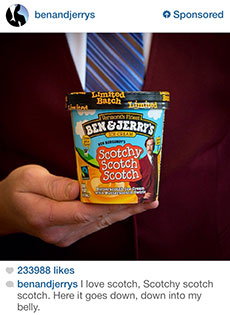 Twitter & Vine
Twitter Facts
Twitter took in $254 million in 2013
87% of that revenue came from advertising

Most popular brands on Twitter are Youtube & Instagram

47% of users follow a brand on Twitter
72% of users are more likely to shop from brands they follow
Tweets that contain a picture have 5 times the engagement level

Brands tweet an average of 12 times a day
Twitter & Businesses
Vine
5 tweets per second contain a Vine link

A branded Vine video is 4 times more likely to be viewed than a regularly branded video
Twitter / Vine = Free Advertising
Buffalo Wild Wings, JC Penney, & Arby’s all opted to use Twitter versus paying $4 million for a Super Bowl Ad

Tide chose to use Vine
Published 23 Vines during Super Bowl
Created over 6.6 million impressions
Tide & Vine: During Super Bowl
Honda & Vine Example
Honda #WantNewCar Vine campaign 
1,020 new followers in one day & 2,292 impressions

6 Month Average: 242 new followers

Average Vine video gets retweeted 20 times; Instagram 7 times
10:00 am – 11:00 am is when most Vines are posted
Top 15 Companies on Vine:www.mashable.com/2013/09/06/vine-brands/
Vine Exampleshttp://www.fastcompany.com/3019652/dialed/6-of-the-most-creative-clever-uses-of-vine-in-marketing
Dunkin Donuts: https://www.youtube.com/watch?v=GaMo0QScrbw 
Samsung: https://www.youtube.com/watch?v=qQVnP6JAD2o 
Tide: https://www.youtube.com/watch?v=gyAOl6UGnD4  
Trident: https://www.youtube.com/watch?v=HDUYL45_3rE 
Hootsuite:
http://blog.hootsuite.com/5-great-brands-on-vine/ 
Richard Gibbs posts on youtube
https://www.youtube.com/channel/UC-FYd71huJWipLvosi1_uOQ
The Hashtag
Allows you to search & organize information easily	
Originated on Twitter
Now used on Instagram, Facebook, Tumblr, & Google+

Since it is no longer site specific; Brands are more interested in using this approach
Moving from marketing to commerce
Social Commerce is a $14.25 billion industry

Chirpify & American Express have partnered with Twitter
Allow users to make a purchase from an already established account once a user sends an actiontag (tweet to purchase symbol)
Post tag and it triggers purchase
Companies use the hashtag for contest purposes and drive users to other sites
Vine & Instagram Contests
What’s Next
Social Media: Mobile Video Advertising
By 2017; 2/3 of mobile data traffic will be caused by video

¼ of youtube videos are watched on mobile devices

Companies will be creating ads that you can see on your mobile device & using youtube because people like it
Pizza Hut uses OkCupid: Win free pizza foreverTweet Pizza Hut an Instagram or Vine Tagged:#CommitToGreatnessby Feb. 21 with creative marriage proposals
Companies & Social Media
General Mills announced that if you engaged in any online activity with the company you gave up your legal right to sue the company
Subscribed to its email
Joined their online community
Printed a coupon

Effective April 2 but after a Newsweek article was published policy has been revoked
Next in Social Media
App.net
Sends push notifications to your phone
Competes with Twitter
Next in Social Media
Diaspora
Competes with Facebook
Assignment
Turn in sheet that has three facts about each social media platform:
Facebook
Twitter
Instagram
Vine

Fillout the social media sheet regarding what applications you use


Complete the comparing cultures website
Twitter Videos
https://www.youtube.com/watch?v=xuuUToffs-E 
50 Cent, President Obama

https://www.youtube.com/watch?v=shfANFjBcgI
Miley

https://www.youtube.com/watch?v=3AbgNf8lZhE
Twitter Facts
Social Media & Marketing
NBC Universal (Comcast) & Twitter have partnered

You can now record & watch programming by clicking the See It button that appears on Twitter Posts
https://www.youtube.com/watch?v=vx7VQ4KZais 

Twitter’s Amplify Program
NBC will post real-time video clips via tweets

Nielson’s Television Ratings
Average of 50 times more people see tweets about tv shows
Viewership of live telecasts increased 29%
[Speaker Notes: http://adage.com/article/media/social-tv-real-twitter-button-change-channel/244649/]
Nielson Television
Week of September 29
AMC’s Breaking Bad was most talked about show on Twitter

1.2 million tweets from 601,400 authors
129.6 impressions created
Viewable on mobile device or computer 
Total views can be higher than impressions if someone looks at same device

First time research has extended to third party evidence
You & Your Followers
Facebook is collecting similar data regarding likes, shares, & comments
Agenda
Branding Project
Present your promotional plan for the company you picked
Brand Identity
Logo
Slogan
Trade Character

Who had the most effective approach?
Grade each presentation
Company Identity	Clear Understanding of what they represent		Company has a name but purpose is lacking
Logo		Effective/Creative			Ineffective/Doesn’t make sense
Slogan		Catchy/Ties Product to Brand			Relationship btw Product & Phrase is difficult to connect
Trade Character	Matches identity			Random & difficult to understand
Top Social Media Companies
Social Media Timeline
Facebook(2004)
Harvard only website
In 2006  it opened to the general public
Promotes both honesty and openess

Success also stemmed from the ease in which apps could be created and used

“Like” feature was  marketable 
Google+(2011)
Video chats
250 million registered users